ESS spoke CM04 
weekly meeting
20210121
Han Li
CM status
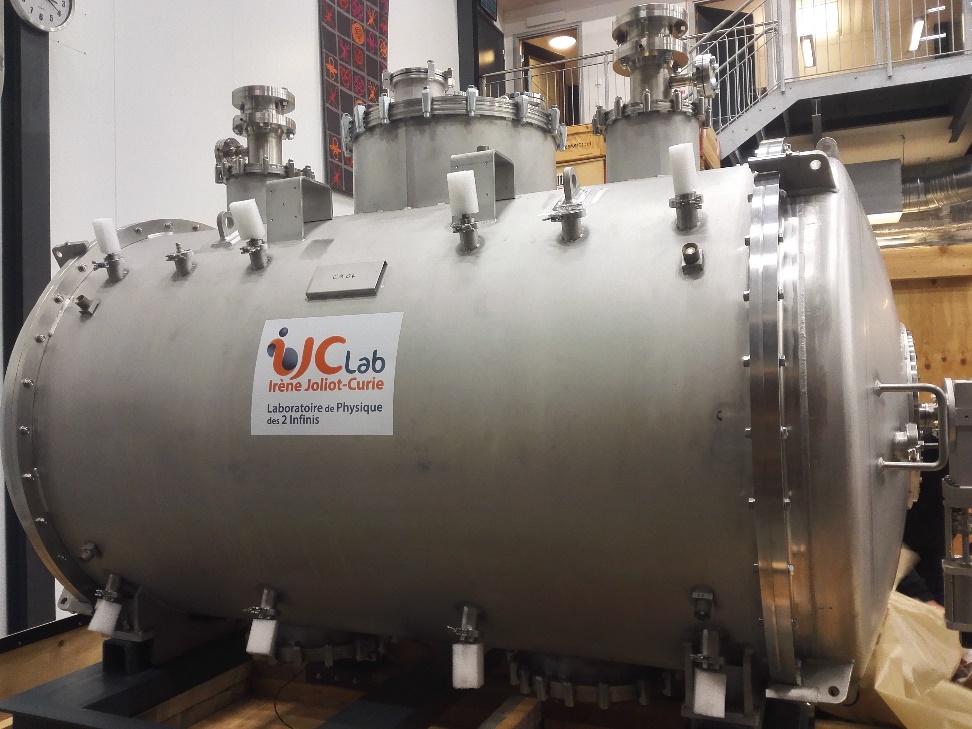 CM installation
CM alignment measurement
Test plan
CM04 installation
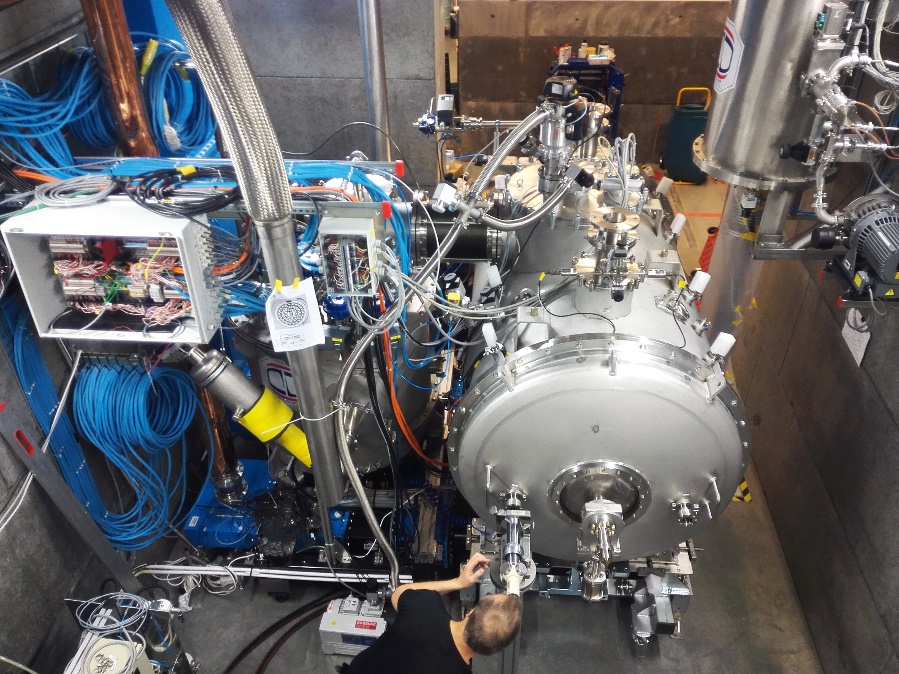 Hardware:
Doorknob  √
Sensors and gauges: arc detector, electron pickup √
Safety valve mounting √
Pressure gauge mounting √
Turbo-pump mounting for insulation vacuum √
Waveguide bellows mounting √
Cryogenic jumper √
CM alignment checking without insulation vacuum√

CM alignment checking with insulation vacuum 
Beam vacuum pumping cart connection
FPC water cooling pipe connection
Cabling: arc, e-pickup, lemo connector…
Close buncker
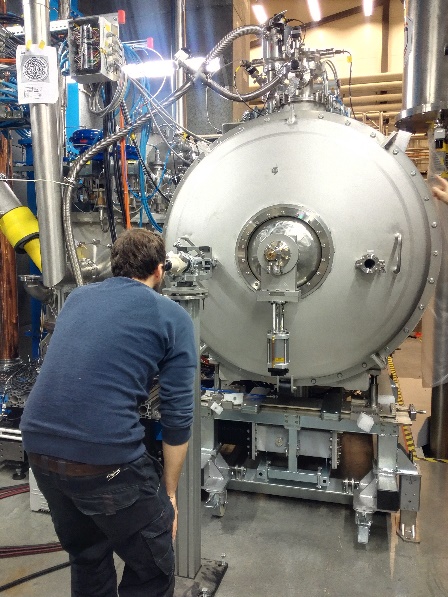 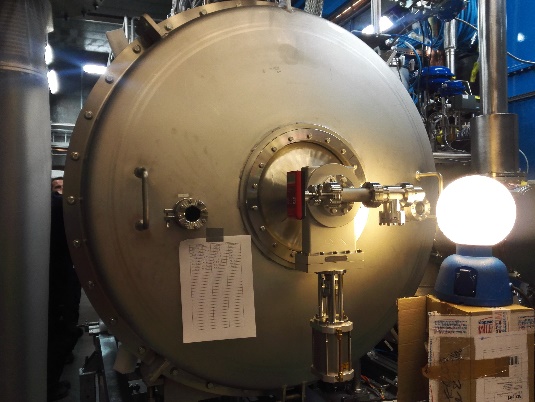 Insulation Vacuum
After 5 hours, insulation vacuum still around 1 mbar
Strange curve of insulation vacuum during overnight pumping
Suspect a leak for the insulation vacuum
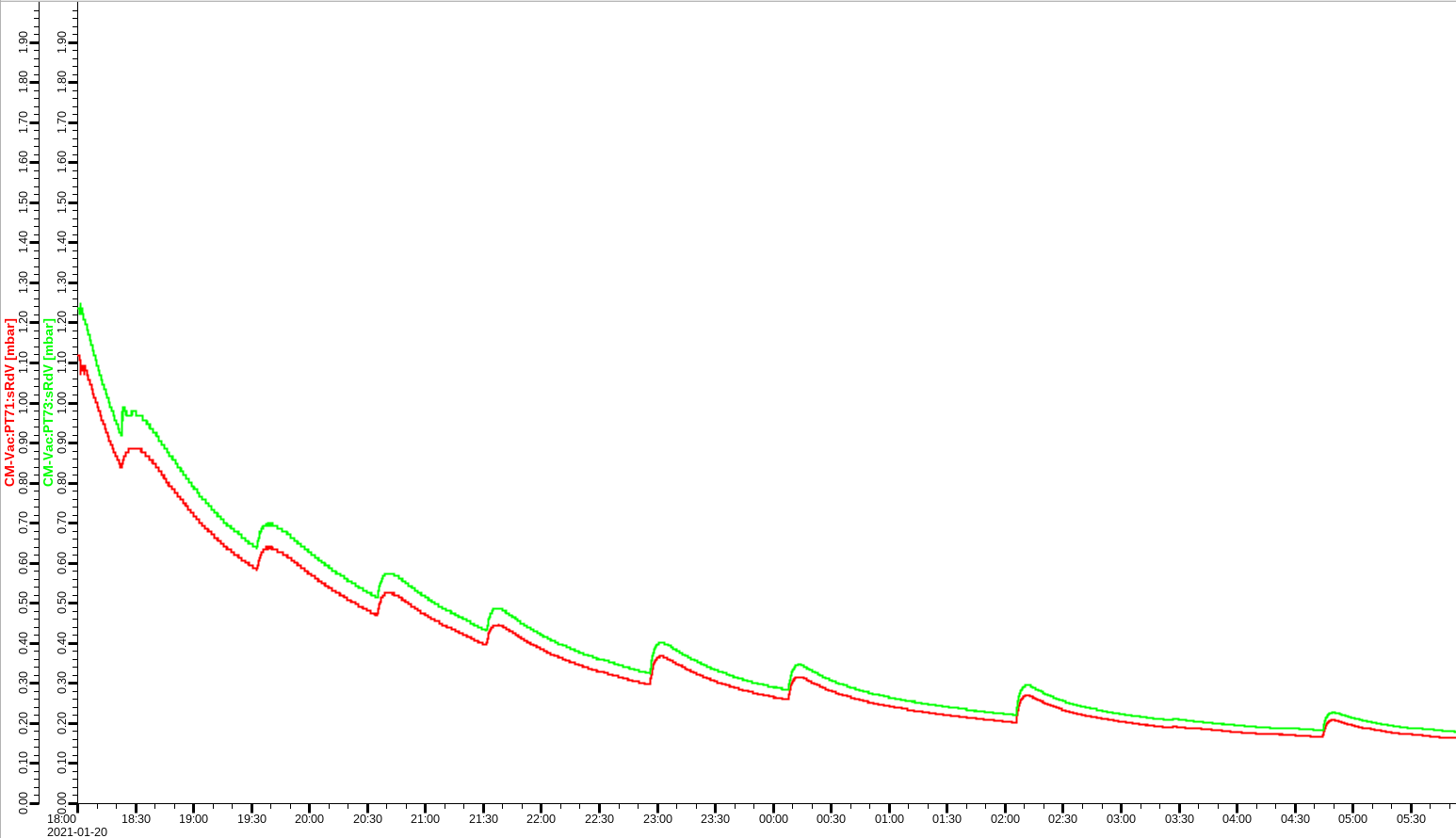 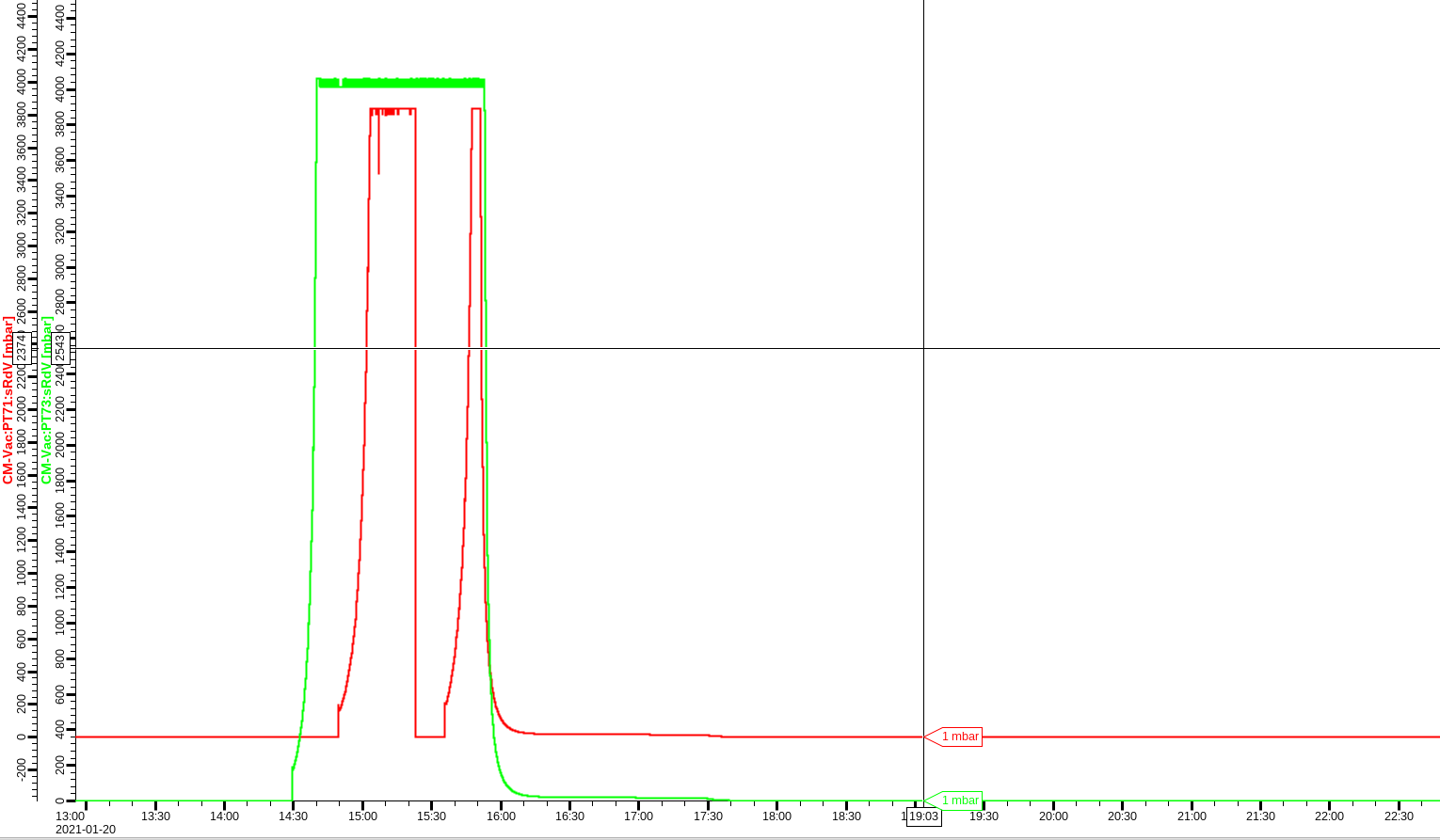 4
In the case of CM02 insulation vacuum:
About 2,5 hours down to 1e-1 mbar
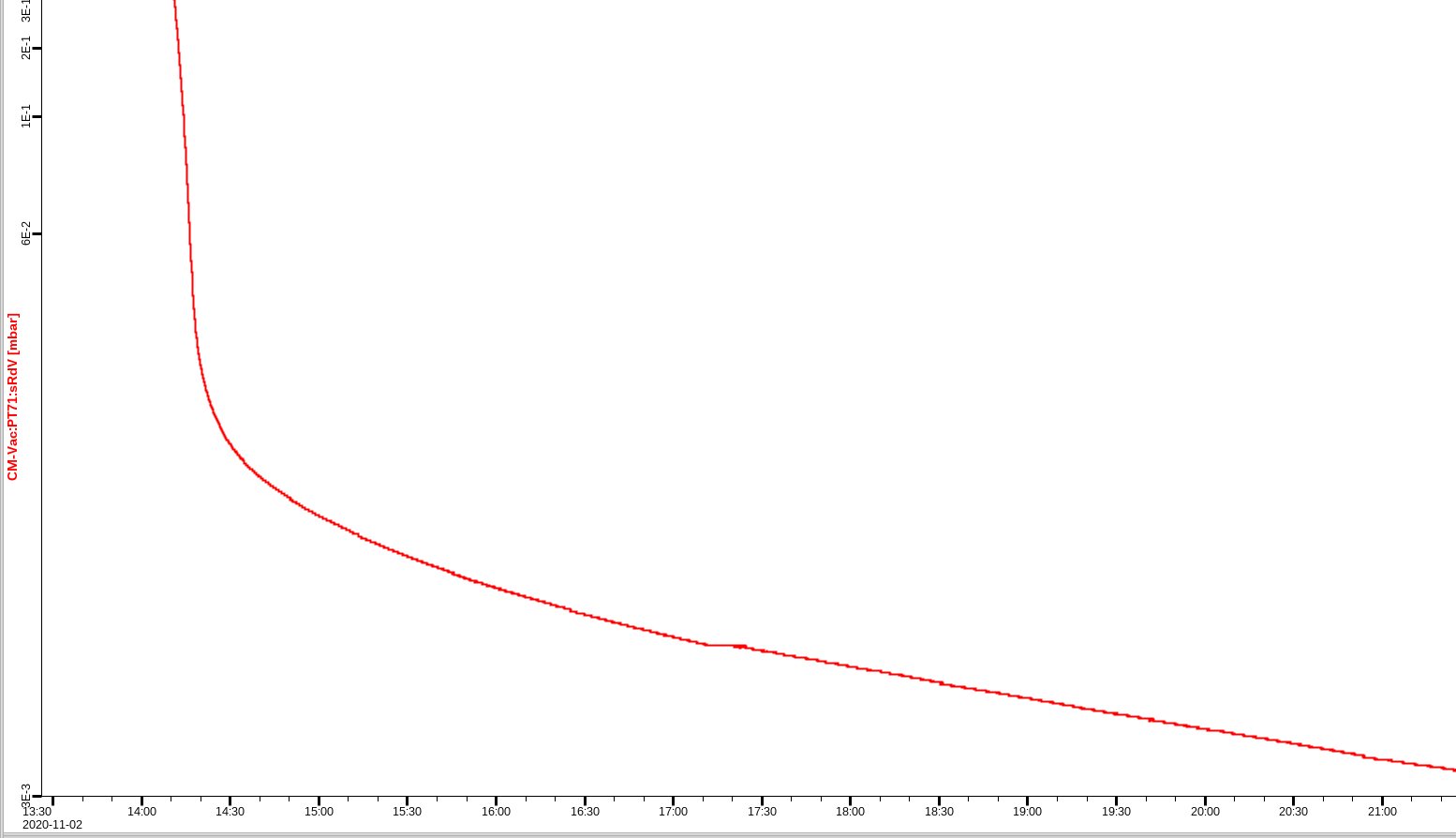 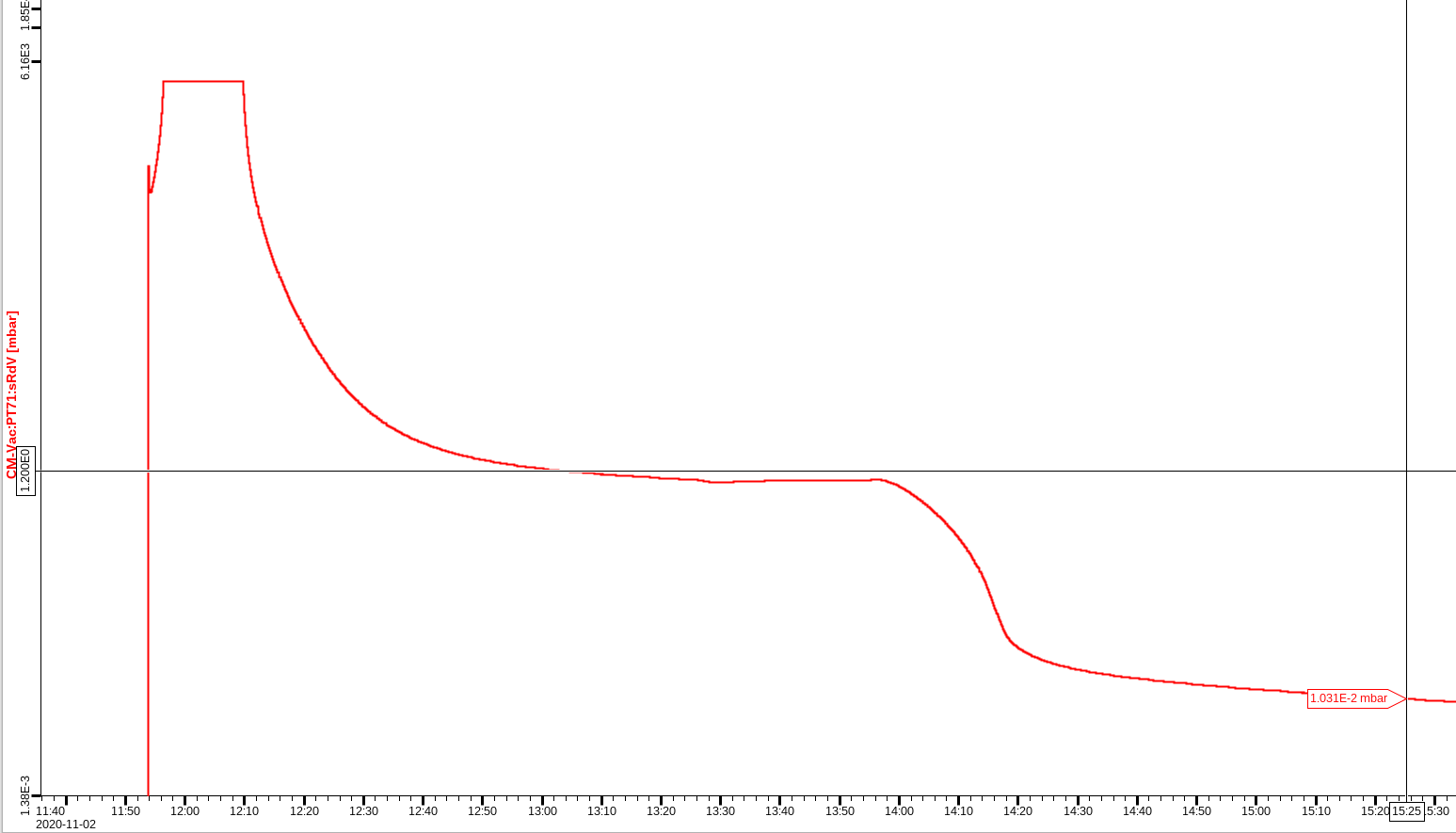 5
FPC conditioning preparation
RF stations:
Both RF test stations has test on load
DB maximum 360kW output
    section B has higher gain than section A
Esys maximum 370kW output

Software:
  Interlock has been checked
Only one pumping cart will be connected the CM:
To check if it is necessary to have two pumping
Try to avoid risk of contamination
The second pumping cart will be standby
6
priority
Beam vacuum
FPC water cooling installation
Sensors connection
Start FPC warm conditioning
Take advantage of weekend conditioning
Insulation vacuum is not necessary for FPC warm conditioning 
Make it next Monday?
7
Preliminary time plan